1-fach
(direkt)
(nicht)
machen
mit Tempo
TAK Griesalp | SBB | CEO-Office | 11./12.01.2019
1
Agenda 2019.
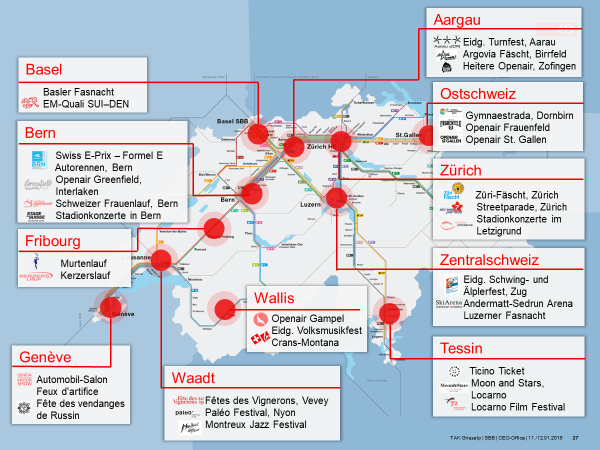 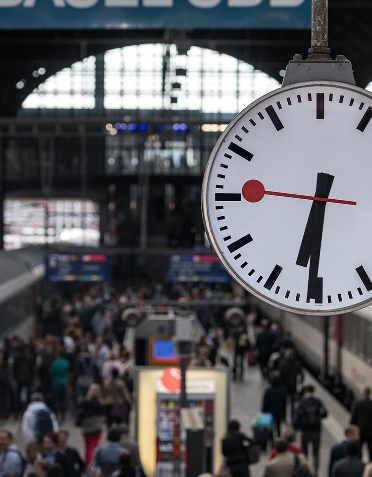 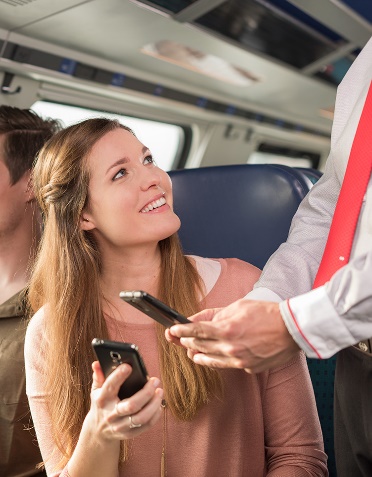 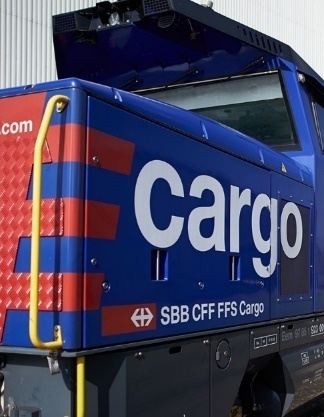 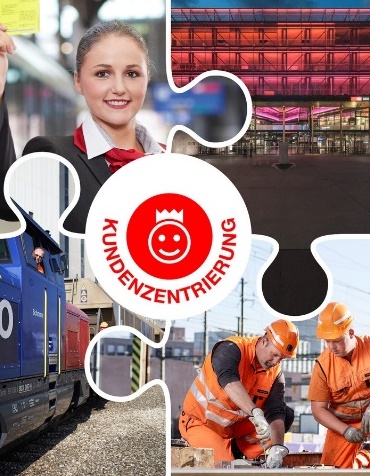 Zuverlässigkeit Bahnbetrieb & Qualität Flotte
Servicequalität & Preis/Leistung
Regionale Verankerung
Partnerstrategie Cargo
Geschäfts-prozesse@SBB
1
2
3
4
5
ZUKUNFT GESTALTEN
BAHN IM GRIFF
VERTRAUEN
TEMPO
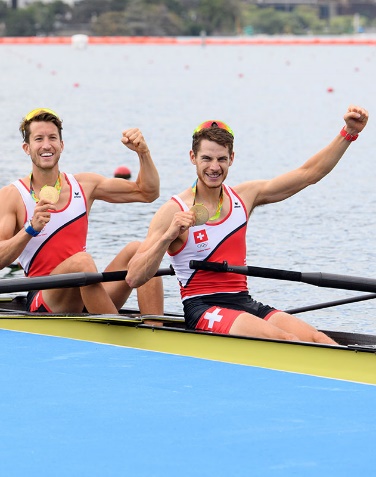 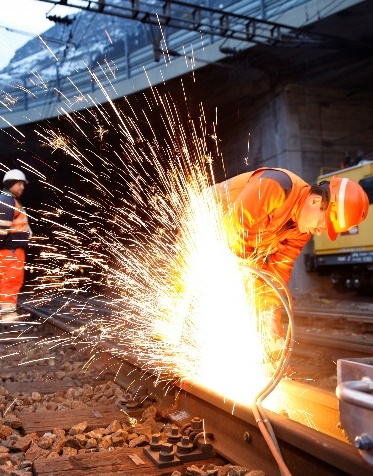 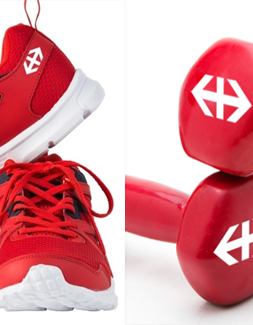 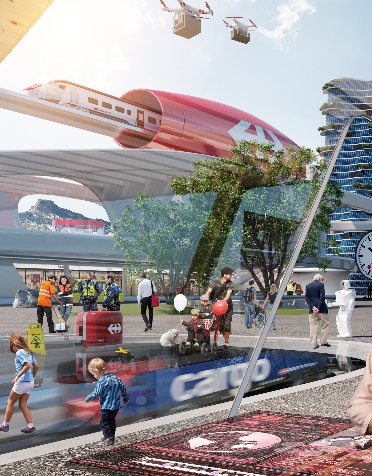 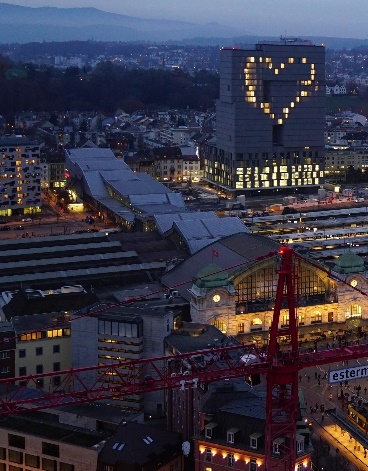 Unterhalten & Bauen unter Betrieb
Business Development
RailFit20/30 und
SBBagil2020
Langfristige Inte-grierte Mobilitäts- & Arealentwicklung
Kulturelle Transformation
6
7
8
9
10
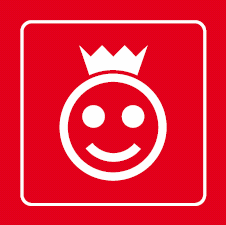 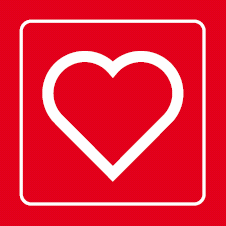 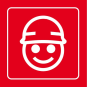 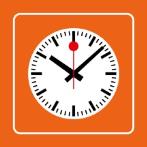 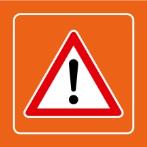 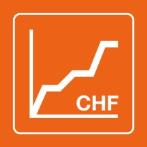 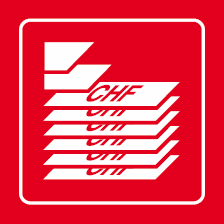 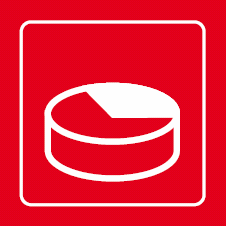 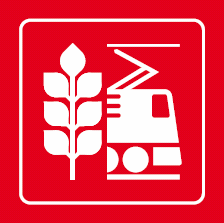 TAK Griesalp | SBB | CEO-Office | 11./12.01.2019
2
Agenda 2019.
Solution Suisse (integrierte, effiziente Bahn)
Angebots-vermarktung
Beitrag zu Anlässen & Tourismus
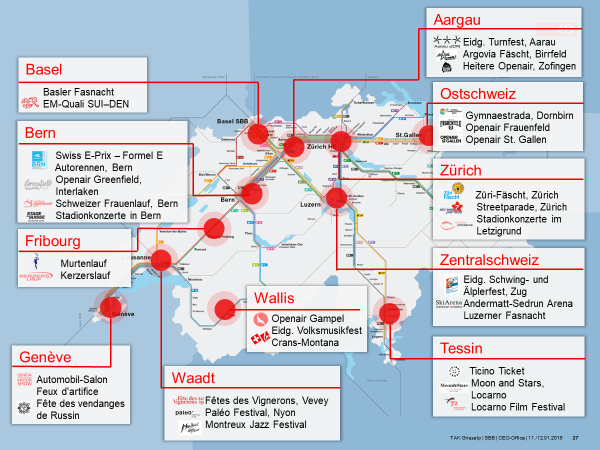 ETR 610
FV-Dosto
Auslastung
Entschädigungen
Kundeninformation
Service am Platz
Reservations-möglichkeit
Sparbillette
Performance Programm
Zusammenarbeit
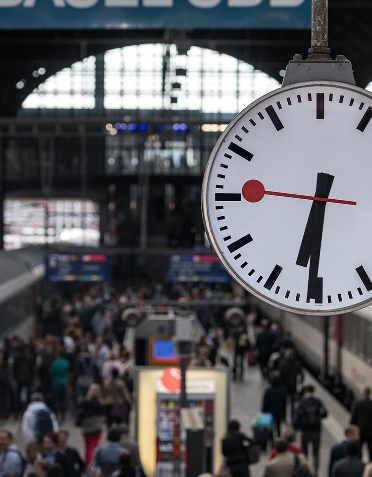 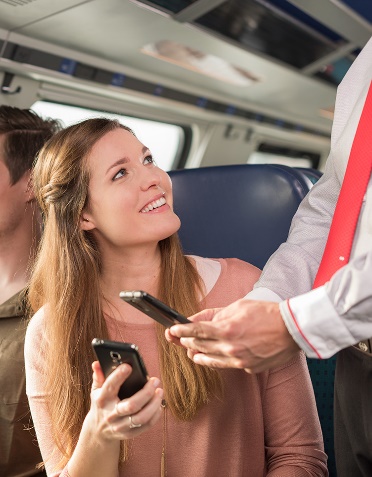 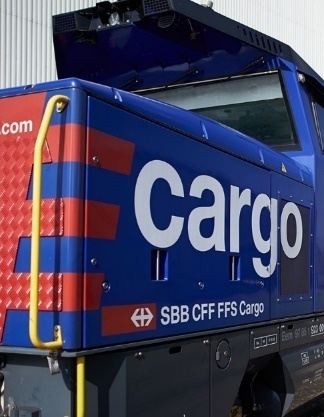 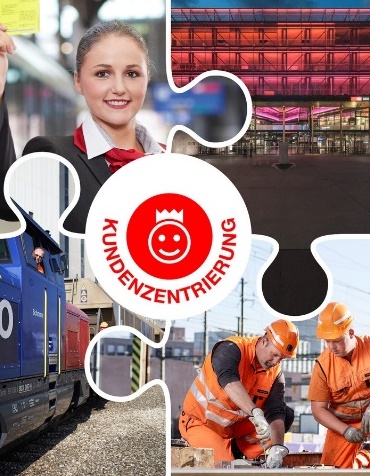 Zuverlässigkeit Bahnbetrieb & Qualität Flotte
Servicequalität & Preis/Leistung
Regionale Verankerung
Partnerstrategie Cargo
Geschäfts-prozesse@SBB
1
2
3
4
5
ZUKUNFT GESTALTEN
BAHN IM GRIFF
VERTRAUEN
TEMPO
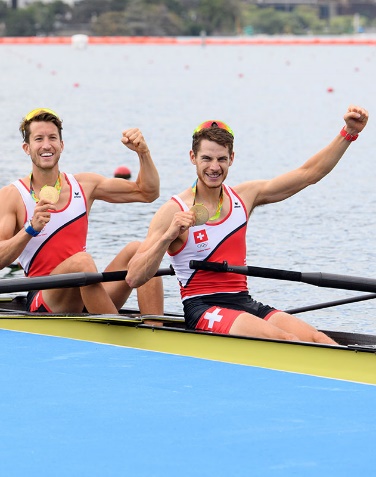 Léman 2030
IBN CEVA/LEX
LV 21-24
Ceneri 2020
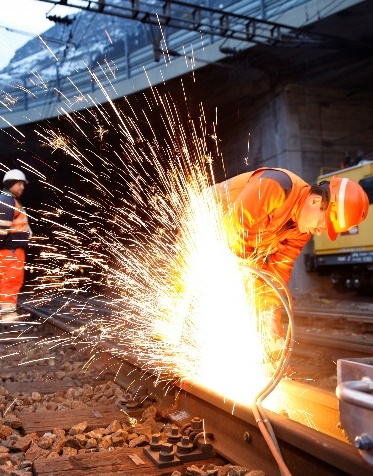 Fit4future
Bahn-Know-how
Erfolgsformel
SmartRail 4.0
Swiss.Smart.Mobility
Smart City
BIM
Neue Mobilitäts-dienstleistungen
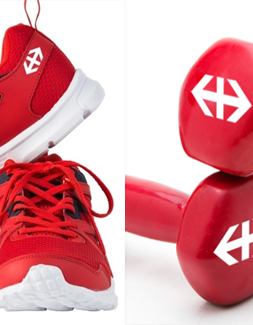 Schlanke Zentralen
Mobilität 2060
AS 2030/35
Gesamt-perspektiven

IW Bellinzona
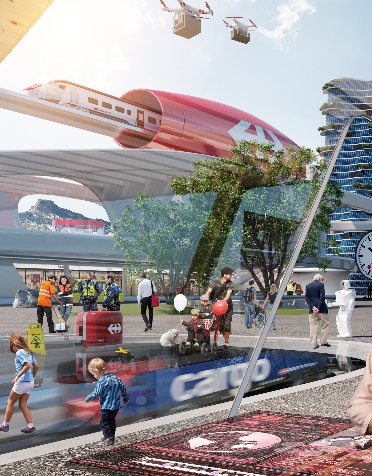 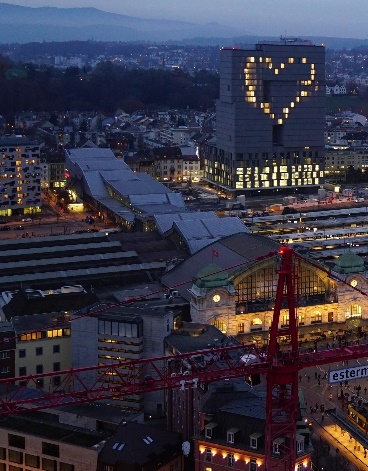 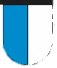 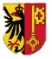 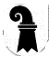 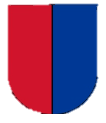 Unterhalten & Bauen unter Betrieb
Business Development
RailFit20/30 und
SBBagil2020
Langfristige Inte-grierte Mobilitäts- & Arealentwicklung
Kulturelle Transformation
6
7
8
9
10
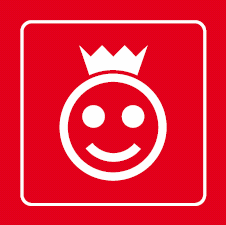 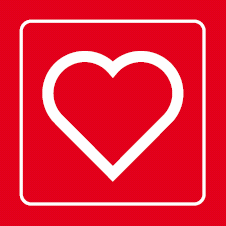 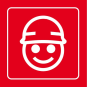 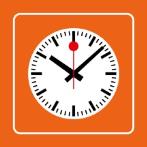 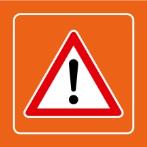 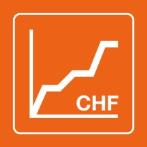 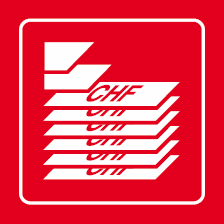 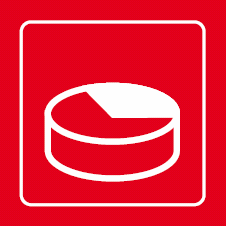 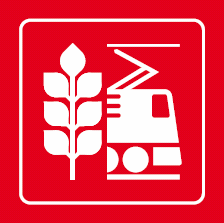 TAK Griesalp | SBB | CEO-Office | 11./12.01.2019
3
Wir verbinden die Schweiz und halten sie zusammen.
4
11 Gesamtperspektiven für Lebensqualität und Wettbewerbsfähigkeit.
Nordwestschweiz

Basler Fasnacht
EM-Quali SUI–DEN
Smart City Wolf
Aargau

Eidg. Turnfest, Aarau 
Argovia Fäscht, Birrfeld
Bad Zurzach
Ostschweiz

         Gymnaestrada, Dornbirn
         OLMA, St. Gallen
         Heidiland
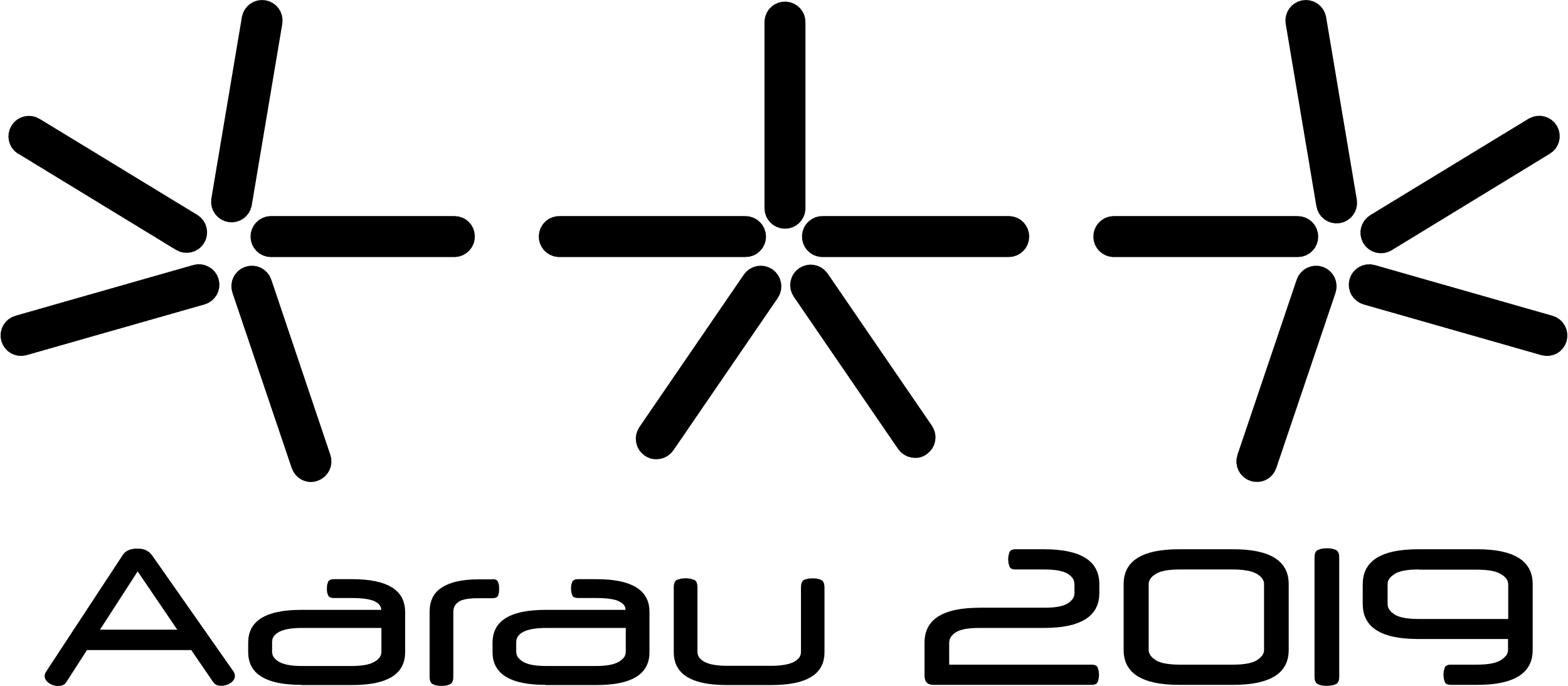 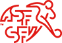 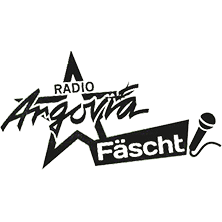 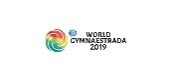 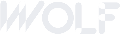 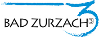 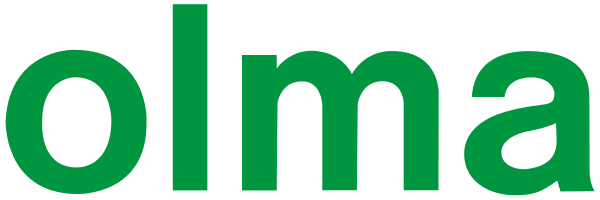 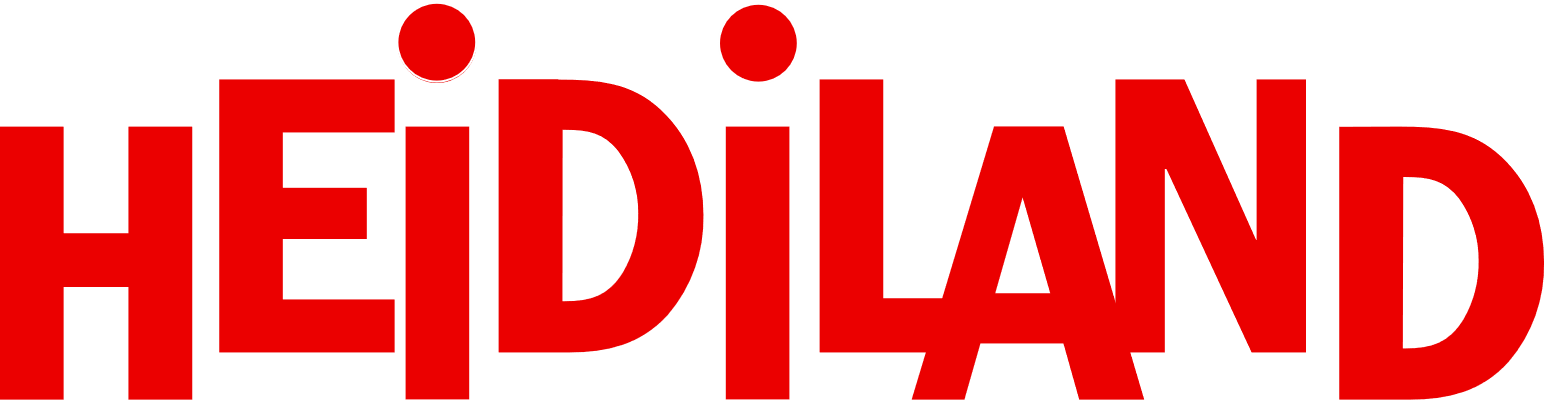 Bern

           Swiss E-Prix – Formel E           Autorennen, Bern
           Schweizer Frauenlauf, Bern
           Berner Oberland
Zürich

           Züri-Fäscht, Zürich
             Streetparade, Zürich
             Stadionkonzerte im             Letzigrund
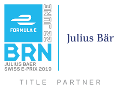 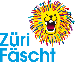 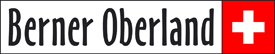 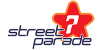 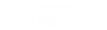 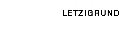 Fribourg
Moléson
Kerzerslauf
Zentralschweiz	
	Eidg. Schwing- und        	Älplerfest, Zug
	Andermatt-Sedrun Arena
        	Luzerner Fasnacht
Wallis
Zermatt/Matterhorn
Eidg. Volksmusikfest Crans-Montana
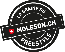 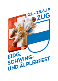 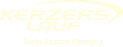 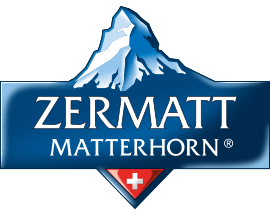 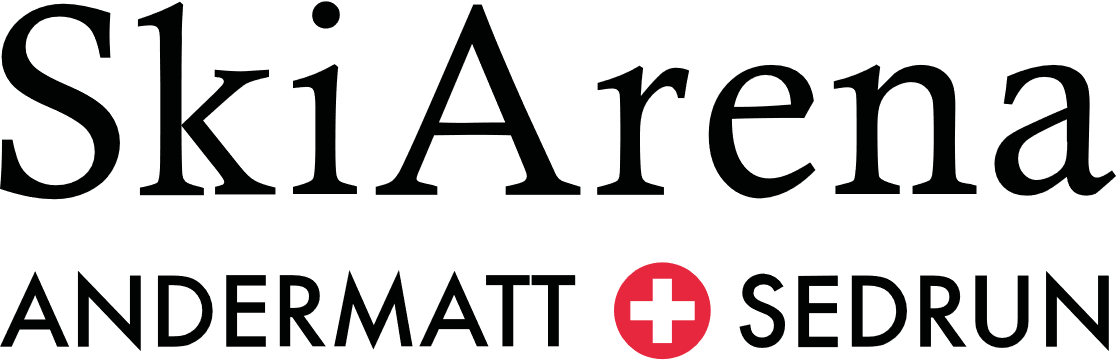 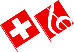 Waadt

            Fêtes des Vignerons, Vevey
            Montreux Jazz Festival
            Int. Olympisches Komitee
Genève

Automobil-Salon
Fête des vendangesde Russin
Palais des Nations
Tessin

	Ticino Ticket
           Moon and Stars,           Locarno
           Locarno Film Festival
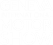 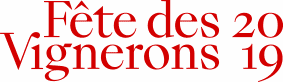 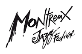 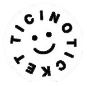 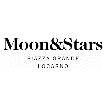 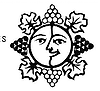 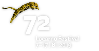 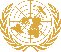 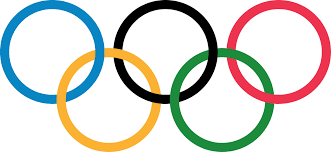 TAK Griesalp | SBB | CEO-Office | 11./12.01.2019
5